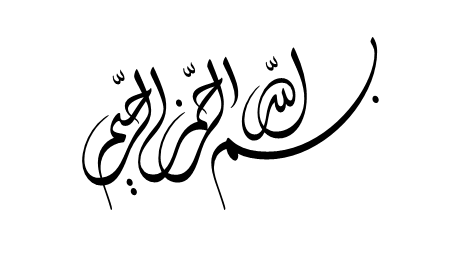 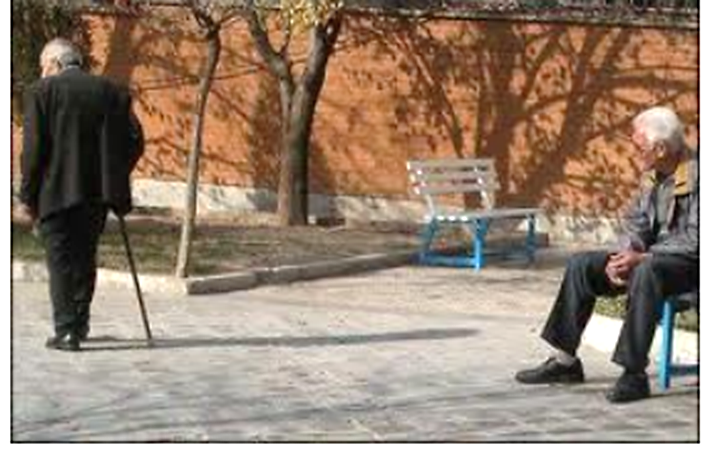 ارزیابی اختلالات روانی سالمندان(اختلالات افسردگی و خواب)
دکتر سیما سالاری راد
 فلوشیپ روانپزشکی سالمندان
استادیار گروه روانپزشکی دانشگاه علوم پزشکی تبریز
شهریور 94
اهمیت توجه به سالمندی
سالمندی سالم:
توانايی حفظ خطر پايين ابتلاء به بيماري يا ناتوانی،
حفظ عملكرد بالای ذهنی و جسمی
داشتن يك زندگي فعال
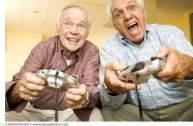 خدمات در روانپزشکی سالمندان
پیشگیری از ایجاد بیماری
تشخیص و درمان بموقع بیماری
توانبخشی و آموزش
اختلال افسردگی در سالمندان
.
Depression is a true and treatable disease, 
not a normal part of aging.
با شناخت نشانه های زود رس  افسردگی می توان
 به موقع آن را شناسایی و درمان نمود.
میزان شیوع افسردگی در سالمندان  15- 25 درصد می باشد.

حداقل 25 درصد مراجعان به پزشکان عمومی  را بیماران افسرده تشخیص می دهند.
عوارض ناشی از افسردگی
تشخیص افسردگی معمولا بسیار کمتر از میزان واقعی است 
           (WHO 50% میزان واقعی)

 افسردگی دومین اختلال هزینه بر جهان تا سال 2016 خواهد بود.

افسردگی به عنوان شروع کننده یا دوام دهنده بسیاری از بیماری های جسمی عمل می کند.
بیماری مهم و ناتوان کننده بوده و سبب افت کارایی فرد میشود
خصائص بالینی حملات افسردگی :
خلق افسرده و بی علاقگی یا عدم احساس لذت علائم کلیدی افسردگی است.
احساس اندوه ، ناامیدی ، غمگینی یا بی ارزشی.
 احساس خستگی
 افکار مربوط به مرگ و خودکشی (تا 66%) و10-15% اقدام میکنند
بیماران دچار اختلالات افسردگی وقتی که رو به بهبودی روند و انرژی لازم برای طرح و اجرای نقشه خودکشی را مجددا کسب میکنند ، خطر خودکشی پیدا میکنند.( خودکشی متناقض گونهparadoxical  )*بهتر است برای بیمار افسرده مقدار زیادی داروی ضد افسردگی بویژه داروی سه حلقه ای نسخه نشود.
حدود 80% از بیماران از اشکال در خواب ، بویژه سحر خیزی (بیخوابی انتهایي ) و بیدار شدنهای مکرر در طی شب که طی آن دائم افکار مزاحم دارند، شکایت دارند.

بسیاری از بیماران دچار کاهش وزن و کاهش اشتها می شوند ، اما برخی نیز افزایش اشتها ، وزن و میزان خواب پیدا میکنند
 ممکن است بیماریهای طبی همراه با افسردگی نظیر دیابت ، افزایش فشارخون ، بیماری انسدادی مزمن ریه و بیماری قلبی را تشدید شوند.
سایر علائم نباتی افسردگی عبارت است از کاهش علاقه و عملکرد جنسی
اضطراب از علائم شایع افسردگی است که بسیاری از بیماران یعنی حدود 90% از آنها را گرفتار میکند.اضطراب ( از جمله حملات پانيك )، سوءمصرف الکل و شکایات جسمی ( نظیر یبوست، سردرد ) اغلب درمان افسردگی را دشوار میکند.حدود 50% از کل بیماران ذکر میکنند که علایمشان در طول روز تغییرمیکند. شدت این مشکل در صبح بیشتر است و هرچه رو به غروب می رویم کمترمیشودعلائم شناختی افسردگی عبارت است از احساس ذهنی ضعف تمركز ( 84% از بیماران در یک مطالعه )
از نظر ظاهری توصیف کلی
کندی روانی – حرکتی شایعترین علامت است.
تهیج روانی – حرکتی بویژه در سالخوردگان دیده می شود.مالیدن دستها به هم و کشیدن مو شايعترين علائم تهیج می باشد.

نمای کلاسیک بیمار افسرده عبارت است از فردی با وضعیت خمیده ، بدون هیچ گونه حرکت خودبه خود و با نگاهی خیره به پایین
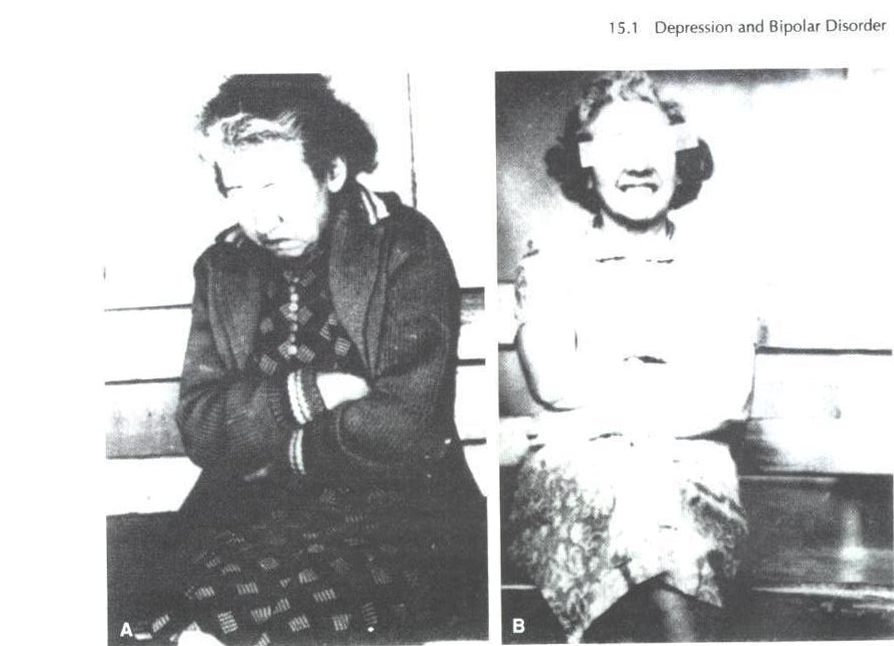 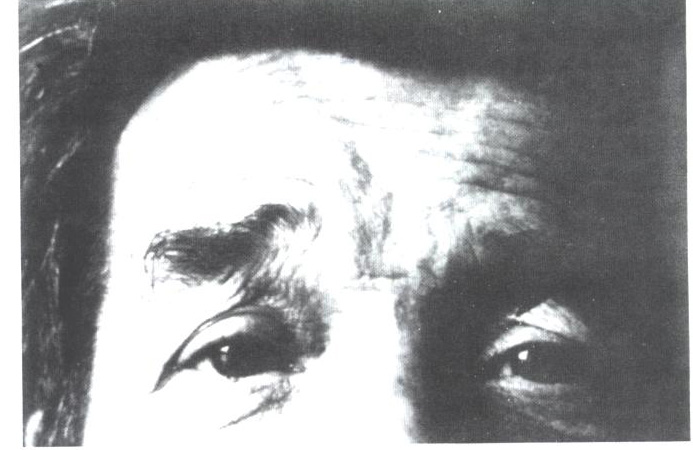 تكلم ( Speech) :
کاهش سرعت تکلم و تون صدا ، 
پاسخ دادن به سوالات به صورت یک کلمه ای
پاسخ با تاخیر در بسیاری از بیماران افسرده مشهود است .
اگر بیمار افسرده ای هذیان یا توهم داشته باشد مبتلا به افسردگی ماژور با خصایص سایکوتیک است .

این هذیانها عبارتند از : هذیان گناه بی ارزشی ، فقر ، شکست ، گزند و بیماریهای جسمی وخیم(مثل سرطان)
حافظه (  Memory)
50-75 % از كل بيماران افسرده دچار نوعي اختلال شناختی هستند.«دمانس کاذب ناشی از افسردگی »(Depressive pseudo dementia)

شکایت شایع این بیماران مختل شدن تمرکز و فراموشکاری است.
درمان افسردگی
گاه 12-16 هفته برای اثر بخشی دارو وقت لازم است

تغییرات اولیه شامل:

کسب انرژی
خواب اشتها
نشانه ای از اثر بخشی دارو
تقویت خود مراقبتی سالمندان
اجرای شيوه زندگی سالم در دوره سالمندی
تقويت ارتباط سالمند با پزشك
پيگيری درمان بيماری و مراجعه بموقع به پزشک
ثبت وضعيت عاطفی و جسمی توسط خود سالمند 
ايجاد مهارت های لازم درسالمند در راستای تامين اهداف سلامت
درمان دارویی افسردگی سالمندان
SSRIs –most common
Fluoxetine
Sertraline
Paroxetine
Fluvoxamine
Citalopram
SNRI’s
Venlafaxine
Duloxetine
Tricyclics 
Nortriptyline
Others
Mirtazapine 
Bupropion 
Trazodone
اختلالات خواب در سالمندان
خواب درسالمندان
اثربخشی خواب با افزایش سن کاهش می یابد.
گسسته بودن خواب (حساسيت بيشتر در برابر محرکات درونی و بيرونی)
افت کيفيت خواب (نشاط آوری و نيروبخشی )
عوامل اختلال خواب در سالمندان
بیخوابی و یا خواب آلودگی روزانه میتواند ناشی از:

سیر  طبیعی سالمندی
بیماریهای طبی
عوامل روانشناختی
داروها
بیماریهای طبی
بیماریهائی که سبب درد می شوند(آرتریت)
بیماریهائی که مشکلات تنفسی ایجاد میکنند (ریفلاکس- نارسائی احتقانی قلب  -  آپنه خواب)
بیماریهائی که تکرر ادرار یا مدفوع ایجاد میکنند (بزرگی پروستات-عفونت مثانه- اسهال و...)
عوامل روانشناختی
اضطراب: که درشروع وتداوم خواب اختلال ایجاد می کند.
افسردگی:سبب بیداری سحرگاهی می شود.
دمانس:اختلال درچرخه خواب وبیداری ایجادمیشود (درساعات شب بیقرارند).
داروهــــــــا
دیورتیک ها
نورولپتیک ها
ضدافسردگی ها
آنتی هیستامین ها
بنزودیازپین ها
کافئین
تئوفیلین
الکل
پسودوافدرین
کورتیکواستروئیدها
تیروکسین
عوارض محروميت از خواب کافی
خستگی و خواب آلودگی
کاهش هماهنگی عضلانی
افزا يش سوانح
تحريک پذيری
نا پايداری هيجانی
اختلال تمرکز
اختلال قضاوت
ارزيابی خواب در سالمندان
آيا با خواب شبانه خستگی اش رفع می شود؟
چه ساعتی به بستر می رود و چه ساعتی بر می خيزد؟
آيا خواب او گسسته است؟
آيا ديگران به علائم غيرعادی نظير خرخر کردن یا تکان اندامهای فرد اشاره می کنند؟
چه عواملی او را بيدار می کند؟ درد؟ سروصدا؟ يا عوامل ديگر
آيا فرد در به خواب رفتن مشکل دارد؟
آيا زود از خواب بيدار می شود؟
آيا در طول روز زياد چرت می زند يا می خوابد؟
آيا تا به حال ضمن انجام کار به خواب رفته است؟
آيا رفتارش تغيير کرده است؟
آيا زياد خميازه می کشد يا پای چشمهايش گود افتاده است؟
آيا از خستگی شکايت می کند؟
توصیه های ساده برای بهبود خواب
هرروز بطور منظم ورزش کنید.
ازچرت زدن یاخستگی بیش ازاندازه در طول روز خوداری شود.
اگر ظرف 30-20 دقیقه پس ازرفتن به بستر خوابتان نبردازبستر خارج شده وباکاری سرگرم شوید .
ازتماشای تلویزیون یامطالعه دربستر پرهیز کنید.
قبل ازخواب یک دوش آب گرم بگیرید.
شام سبک بخورید.
بعدازساعت 6 بعد ازظهر مایعات کمتری بنوشید. 
پس از شام چای یاقهوه ننوشید.
قبل ازخواب یک لیوان شیر گرم بنوشید.
داروهايی که در اختلال خواب تجويز می شوند
آنتی هيستامين ها:	     ديفن هيدرامين 

ضد افسردگی ها:		     ترازودن
مسکن / خواب آور:	    زولپيدم

بنزوديازپين ها:
     لورازپام ـ اکسازپام
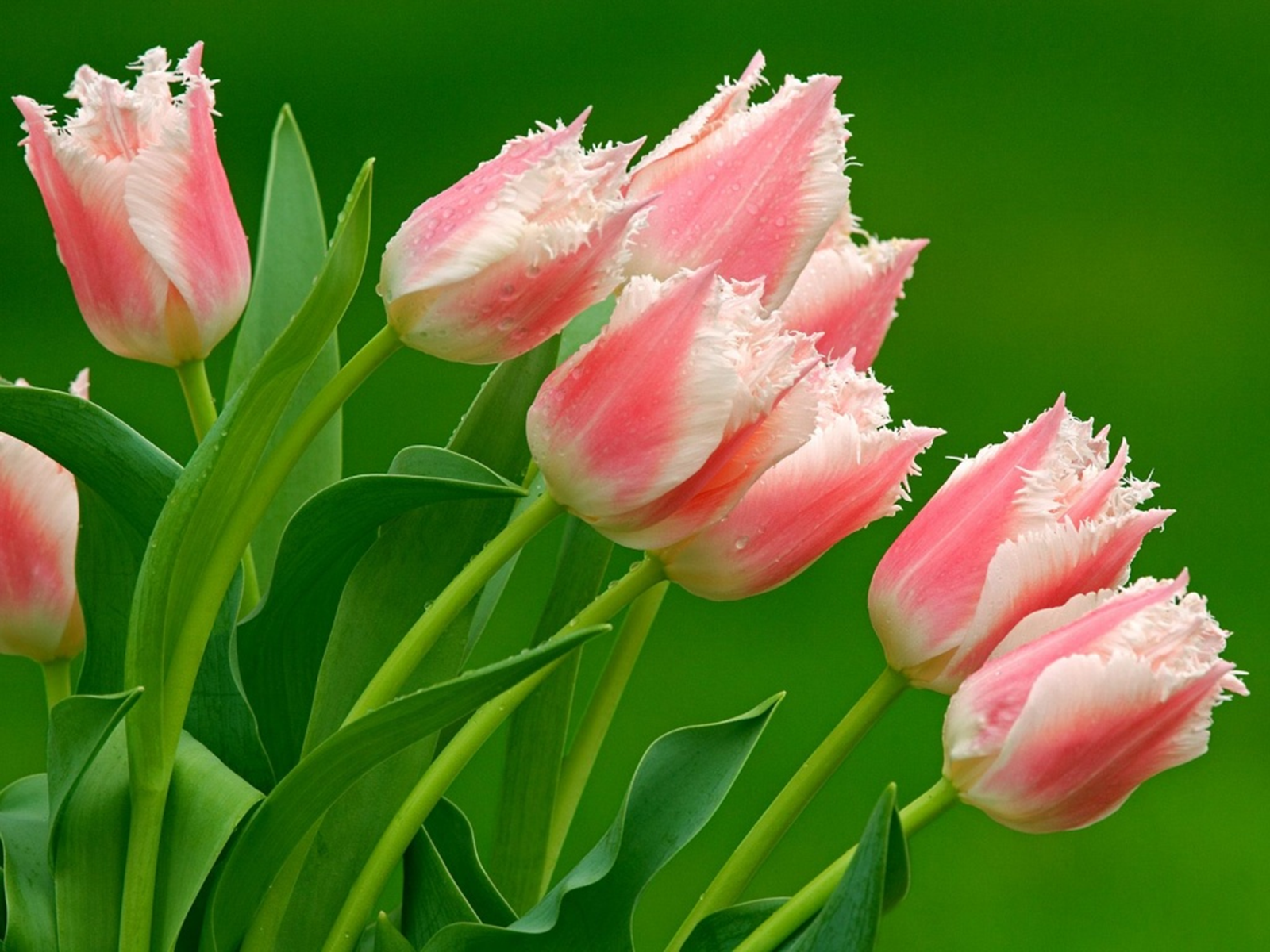 سالمندی
با تشکر
Old age to the unlearned 
is winter.  To the learned, 
it is harvest time.

سالمندی برای ناآگاهانزمستان است و برای آگاهان،زمان برداشت است.